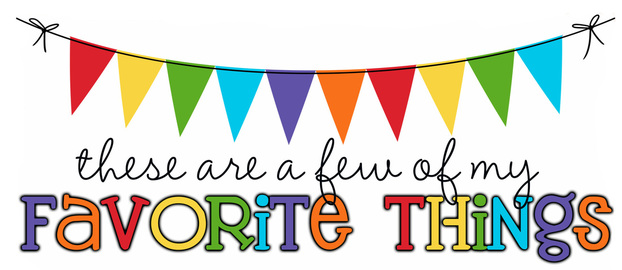 Monogram: TJGBirthday: 12/29/1973Shoe Size: 14Food & Candy: Slim JimColor: BlueDrink: WaterFlower: XScent (lotion): -Starbucks Drink: HouseRestaurants: XSports Team: XStores: AmazonAuthor: XHobbies: Boating, Disc Golf, GardeningItems I need for the classroom: X